Анализ лексики социальных отношений в активном словаре старших дошкольников с общим недоразвитием речи
Подготовила:
воспитатель:
МБДОО ЦРР ДС№18 «Бабочка»
города Темрюка
Ворническу Ольга Александровна
Гипотеза исследования: в результате анализа лексики социальных отношений в активном словаре старших дошкольников с ОНР представляется возможным определить основные направления по её развитию в системе логопедической работы с данной категорией детей.
Цель исследования: проанализировать состояние лексики социальных отношений в активном словаре детей старшего дошкольного возраста с ОНР и определить основные направления её развития.
Объект исследования: 
словарь старших дошкольников с ОНР.
Предмет исследования: 
лексика социальных отношений в активном словаре старших дошкольников с ОНР.
Задачи :
1.	Изучить теоретические основы проблемы развития лексики социальных отношений у старших дошкольников с ОНР.
2.	Подобрать диагностический материал и проанализировать результаты изучения лексики социальных отношений у старших дошкольников с ОНР.
3.	Охарактеризовать направления развития лексики социальных отношений у старших дошкольников с ОНР.
Методы исследования: 
анализ литературы по теме исследования, констатирующий эксперимент, количественный и качественный анализ результатов эксперимента, моделирование.
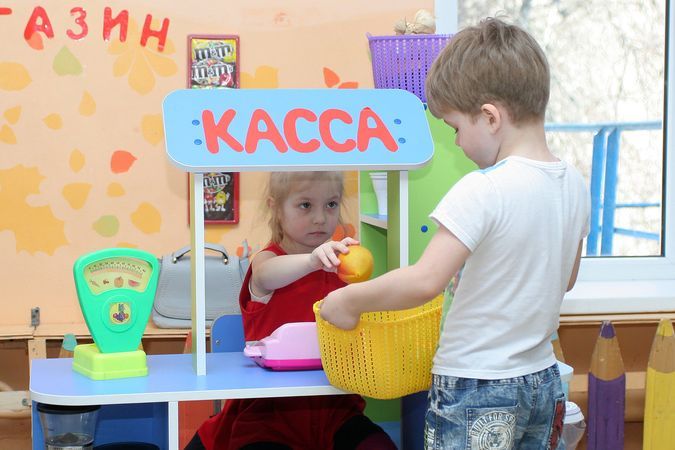 Типы вербальных ассоциаций
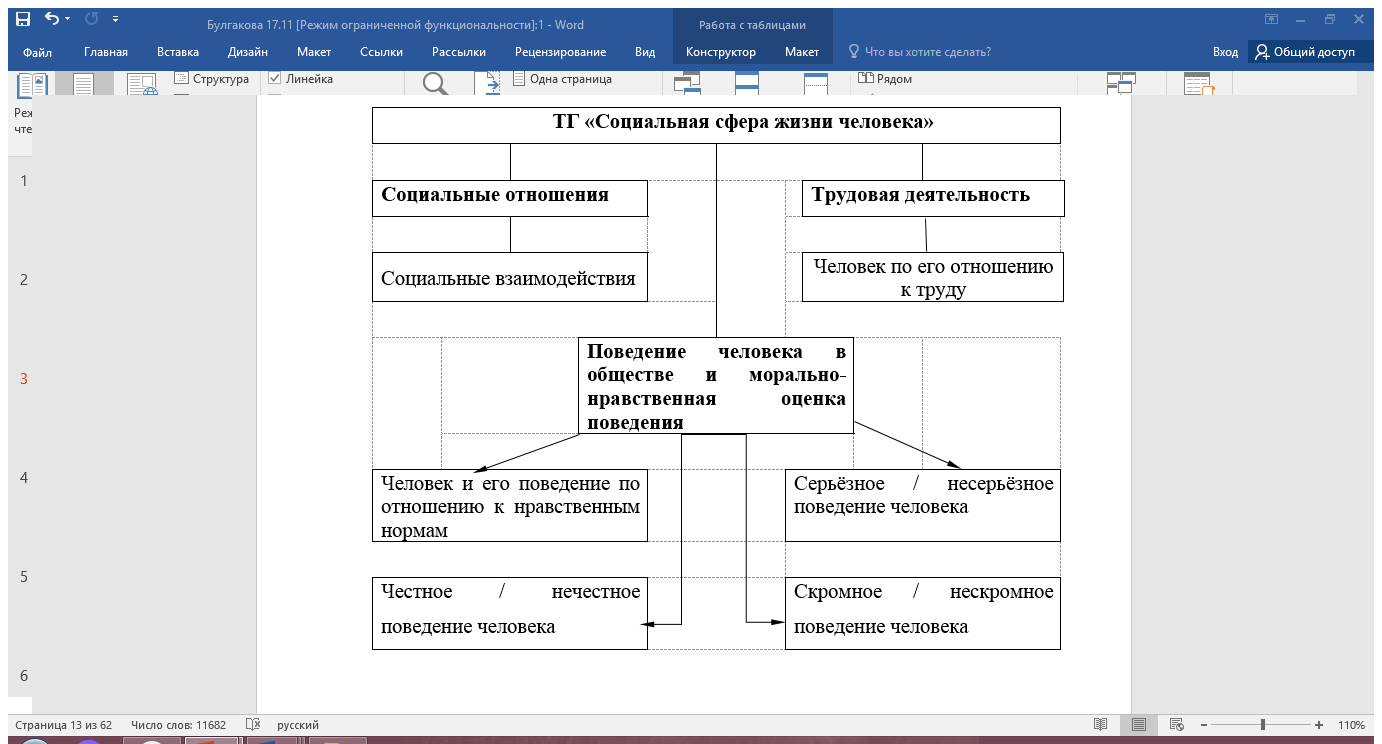 Лингвистические показатели лексикона детей
Лингвистические показатели лексикона детей (Продолжение)
Лингвистические показатели лексикона детей (Продолжение)
Лингвистические показатели лексикона детей (Продолжение)
Этапы системной 
организации детского словаря
1 этап
Словарь представляет собой бессистемный набор отдельных слов 
(20−50)
Этапы системной 
организации детского словаря
2 этап
Словарный запас начинает быстро увеличиваться, формируется некоторая система слов, относящихся к одной ситуации, образуются их группы− ситуационный поля.
Этапы системной 
организации детского словаря
3 этап
Ребёнок осознаёт сходство определённых элементов ситуации и объединяет лексемы в тематические группы, что вызывает развитие лексической антонимии («хороший» − «плохой»). Эти противопоставления заменяют все варианты качественно− оценочных прилагательных
Этапы системной 
организации детского словаря
4 этап
Системная организация словаря ребёнка приближается к своему строению к лексико-семантической системе взрослых. возникновении синонимии
Этапы организации семантических полей у школьников 5− 8 лет
1этап
Несформированность семантического поля. Ребёнок опирается на чувственное восприятие окружающей ситуации, в качестве слов−реакций преобладают названия окружающих ребенка предметов (собака−мяч). Лексическая системность не сформирована.
Этапы организации семантических полей у школьников 5− 8 лет
2 этап
Усваиваются смысловые связи слов, значительно отличающихся друг от друга по семантике, но имеющих ситуативную связь. Это проявляется в преобладании тематических ассоциаций, которые опираются на определённые образы(дом−крыша). Семантическое поле ещё структурно не организовано.
Этапы организации семантических полей у школьников 5− 8 лет
3 этап
Формируются понятия процесса классификации, происходит дифференциация семантического поля, наиболее характерными отношениями которого являются группировки и противопоставления(высоко− низко).
Список детей, принимавших участие в эксперименте
Список детей , принимавших участие в эксперименте(Продолжение)
Лексика социальных отношений
Основная лексика
Адресовать, гостеприимство(гостеприимность),  угощать(угостить), накрывать, подавать,  сервировать, собирать, угощать, принимать
Лексика социальных отношений
Семантическая идея
Направлять письмо, посылку для передачи, доставки, указав место назначения и имя получателя; готовность с радостью принимать и угощать гостей; готовить, застилая,  расставляя. подавая, любезно предлагать
Лексика социальных отношений
Прототип (устойчивый мыслительный образ)
Щедрость, дружба, общительность; радушность, любезность
Лексика социальных отношений
Близкородственные синонимические ряды
Отправление, отправка, посылка, направление, адресант, отправитель,  получатель; гостеприимный, приглашать, радушный, хлебосольный, общительность; угощение, потчевание, прием
Лексика социальных отношений
Антонимы
Получать, раскрывать, отнести, вежливый, щедрый
Лексика социальных отношений
Близкородственные фразеологизмы
Бросить письмо (в ящик);
посылать по электронной почте, честь и место кому − либо, 
хлеб − соль, ставить (поставить), подносить
Успешность выполнения заданий по обследованию семантической структуры слова (в %)
Успешность выполнения заданий экспериментальной методики (в %)
Виды упражнений на развитие лексики
СПАСИБО
 ЗА					        ВНИМАНИЕ !!!